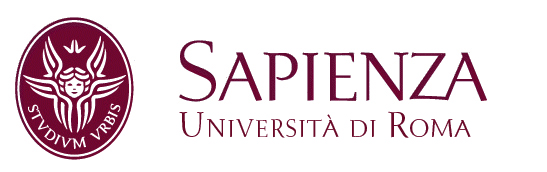 Pedagogia sperimentale prof. Pietro Lucisano
Insegnare, educare… lezione da un mezzo fallimento
Insegnare, educare
Parliamo di passare la vita ad insegnare. Merita chiedersi quale sia il senso di questa scelta?
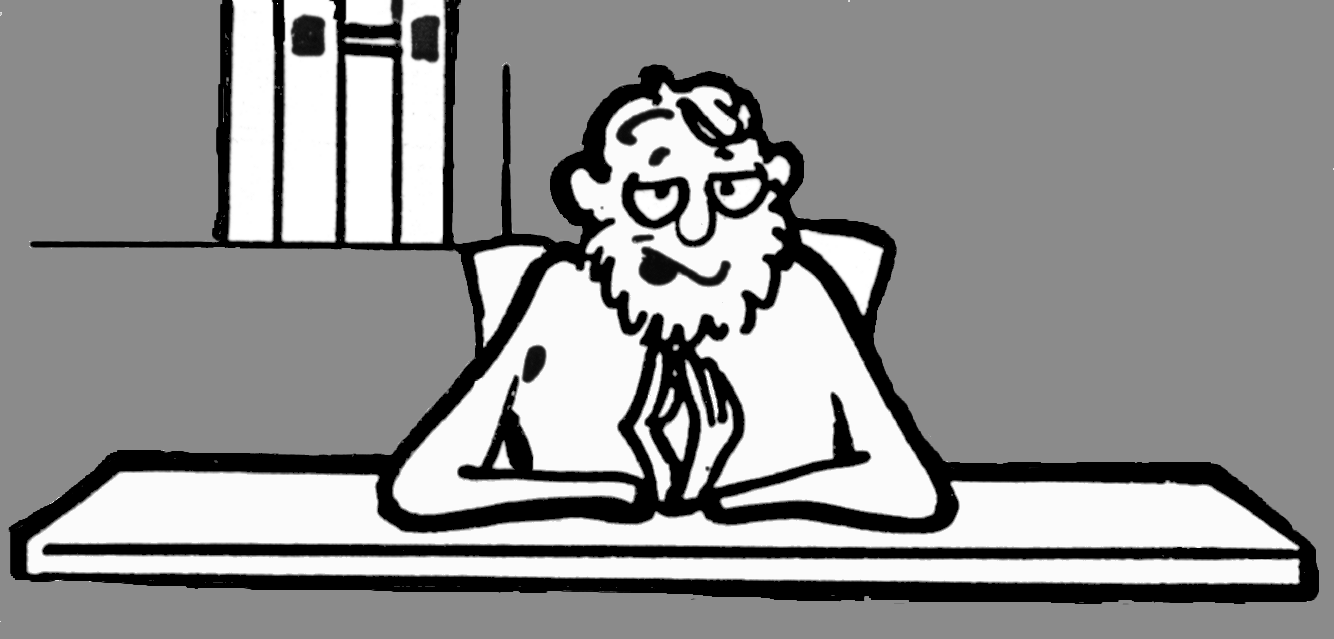 Pedagogia sperimentale
Una scelta non per profitto.
Insegnare… educare…una possibilità
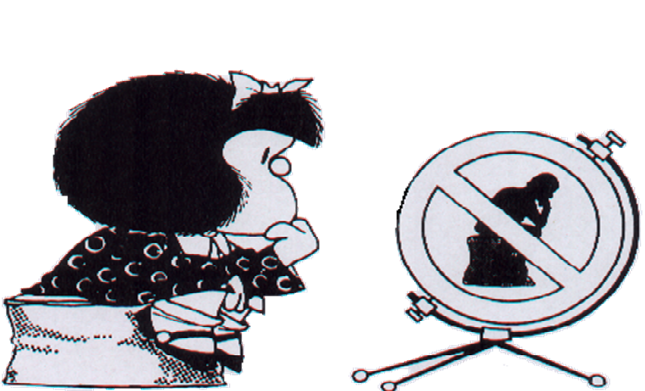 Pedagogia sperimentale
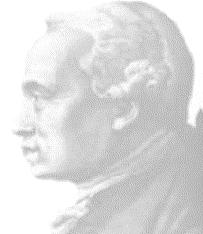 “L’uomo non può diventare vero uomo che mediante l’educazione, ed egli è quale essa lo fa. 

Devesi notare che egli può venir educato solo da altri uomini che a loro volta furono educati. […]

Forse l’educazione migliorerà ed ogni generazione successivamente farà un passo avanti verso il perfezionamento dell’umanità […].
E’ meraviglioso pensare che la natura umana possa divenire sempre più progredita mediante l’educazione e che si possa elevare quest’ultima ad una forma corrispondente al progresso dell’umanità. 
Ciò ci dà la prospettiva di una futura felicità della specie umana.”
Pagina 5
Pedagogia sperimentale
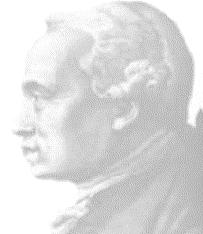 “Un principio di arte educativa, che dovrebbero avere sotto gli occhi coloro che fanno piani educativi, è il seguente:
i fanciulli non dovrebbero venir educati conformemente allo stato presente della specie umana, ma per uno stato migliore possibile nell’avvenire secondo l’idea dell’umanità e della sua destinazione.
I genitori, in generale, allevano i loro figli solo in modo che si trovino bene nel loro tempo, sia pur questo corrotto. Li dovrebbero invece educare meglio affinché da essi potessero derivare migliori condizioni; ma a ciò si oppongono due ostacoli:
 I genitori si curano solo che i figli facciano carriera nella vita;
 I governanti considerano i loro sudditi come strumenti per i loro intenti”
Pagina 6
Pedagogia sperimentale
Lezione da un mezzo fallimento…
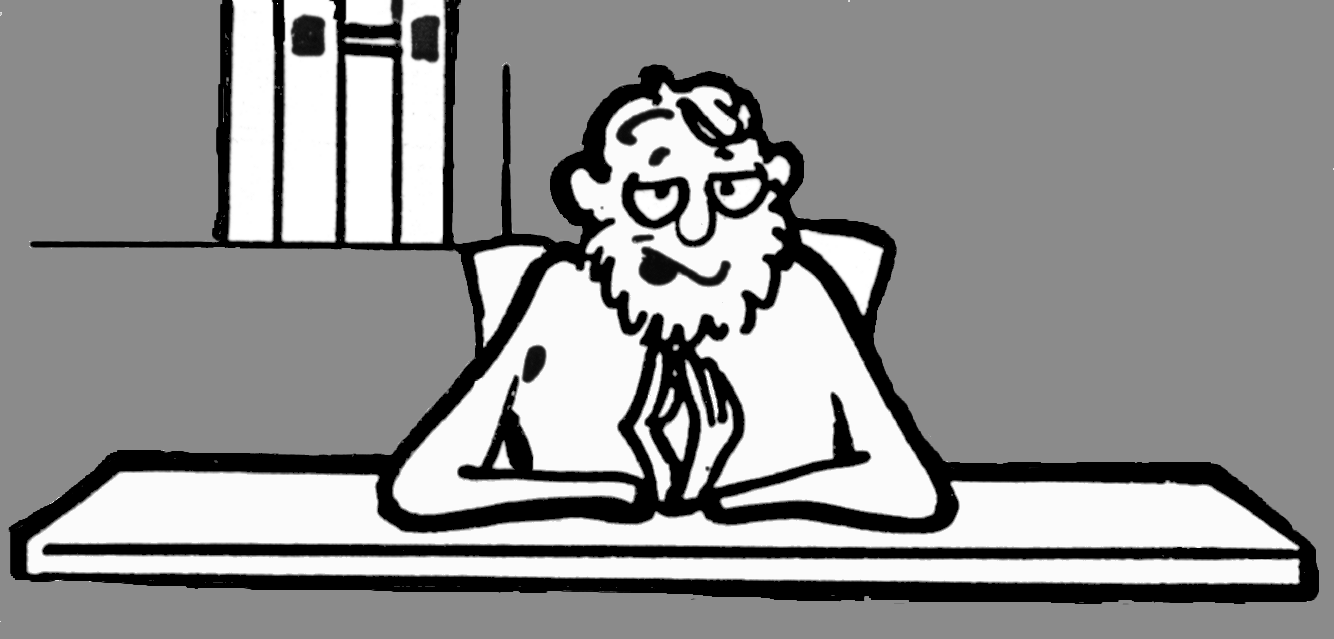 Pedagogia sperimentale
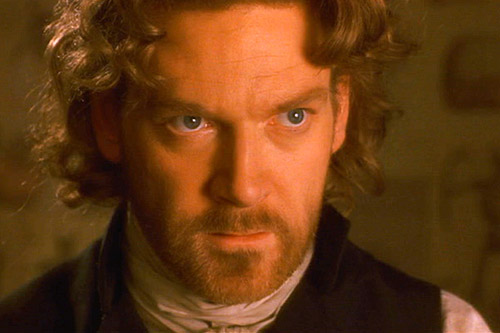 In genere chi insegna è convinto di farlo per il bene degli altri.
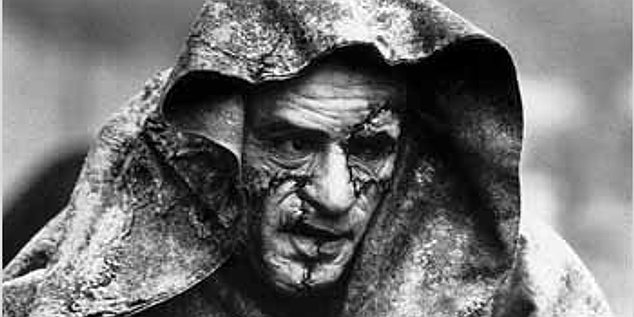 In genere insegniamo sulla base di quello che ci è stato detto, insegniamo nel nome del Padre.
Pedagogia sperimentale
Se osserviamo lo sviluppo della vicenda umana ci accorgiamo che la trasmissione dell’esperienza da una generazione all’altra funziona solo per quanto attiene alle tecnologie mentre si dimostra assai meno efficace per quanto riguarda i comportamenti sociali
Pedagogia sperimentale
Con scienza e coscienza
Sapere tecnico
Imparare a conoscere
Imparare a fare.
Sapere politico
Imparare a vivere con gli altri
Imparare ad essere .
Il sapere nei secoli ha portato ad un relativo progresso. 
Le tecnologie attestano una sempre maggiore capacità dell’uomo di adattamento ed una straordinaria capacità di utilizzare la natura per i propri scopi.
Si ha l’impressione che la capacità di apprendere dalle esperienze e dagli errori del passato non esista. 
Nei rapporti tra gli uomini questo non accade, nelle esperienze umane grandi e piccole c’è un continuo ripetersi di situazioni.
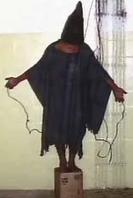 Perché si fa?
Perché si fa?
Come si fa?
E’ bene o male?
Funziona?
Pedagogia sperimentale
E’ curioso osservare come anche nella vicenda personale talvolta 
non riusciamo a fare tesoro dell’esperienza di cui disponiamo,
non riusciamo a trasferire competenze da un settore di applicazione all’altro.
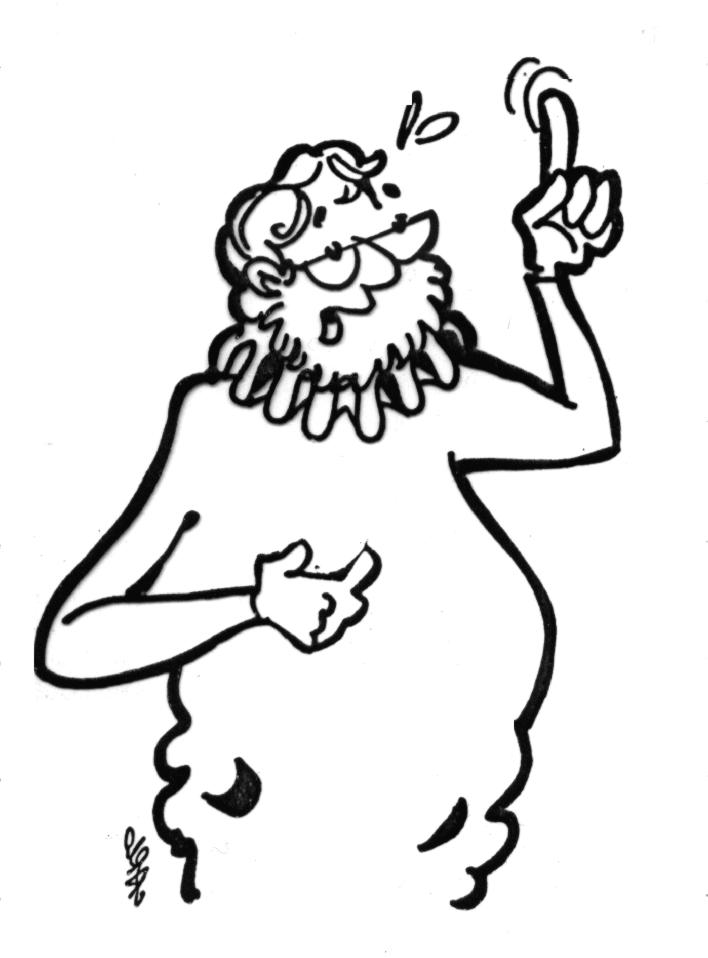 Pedagogia sperimentale
Spesso disponiamo di conoscenze  che non utilizziamo
E’ noto che i dati relativi a scale nominali non consentono talune operazioni.
somma
= 6?
+
divisione
+
/2 = 3?
Pedagogia sperimentale
E prendiamo decisioni che sono prive di senso.
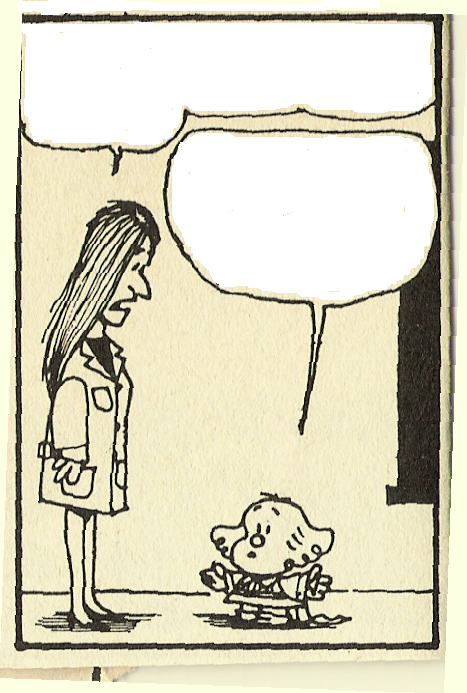 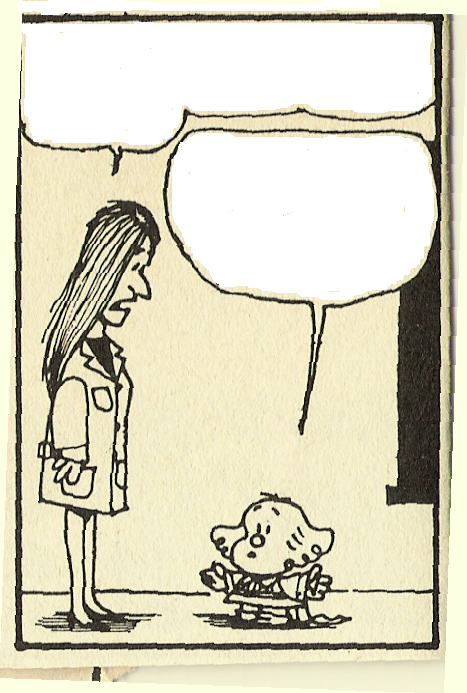 Dimmi come si calcola l’area del quadrato ?
Parlami della sfera…
Il volume è 4/3пr3,la superficie è 
4пr2,bla bla
Risponderò solo alla presenza del mio geometra
Se la maestra media si attiene alla media
0+10=10/2=5
Febbraio: voto 0
Aprile: voto 10
Pedagogia sperimentale
Le scienze dell’educazione dispongono di saperi consolidati
su come rendere efficaci i processi formativi, ma la prassi corrente è non tenerne conto
Nessun collegamento tra ciò che si studia e l’esperienza dei ragazzi
Enciclopedismo
Banchi in fila
Lezioni
Poco tempo per giocare
L’effetto di questa situazione porta 
studiosi,  decisori politici, genitori 
A perdere fiducia nella ragione
a cercare di fare cose nuove anche se stupide
con il rischio di esiti autoritari
Poco lavoro di gruppo
Pochi laboratori
Orari da schiavi e compiti
Pedagogia sperimentale
John Dewey
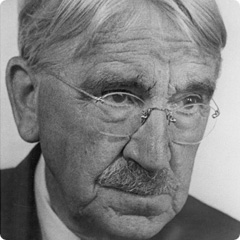 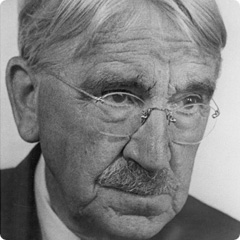 Per insegnare l'inglese a John 
è necessario
amare l'inglese
amare 
insegnare l'inglese
e amare John
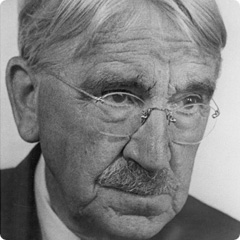 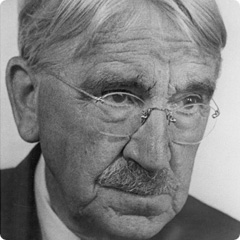 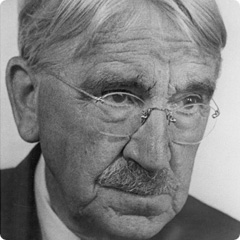 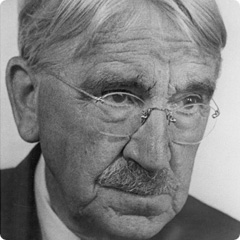 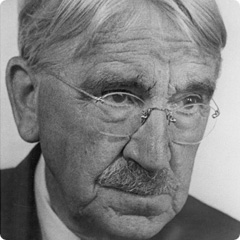 fine
Introduzione alle scienze dell’educazioneprof. Pietro Lucisano